TEAM Re.PlAYQuality Assurance
Michael Andrews
SooHyun Jang
David Jia
Nat Storer
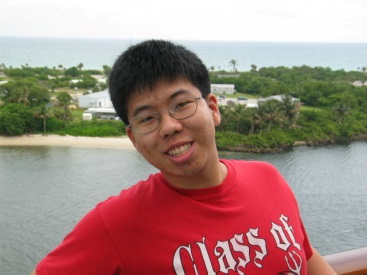 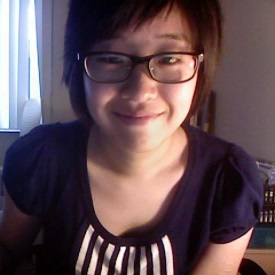 Status Update
Camera and touchscreen arrived!
Functional code for streaming video from camera onto Pandaboard
5 second rolling buffer
Key press trigger for center point of interpolation
Touchscreen semi-functional
Interpolation code is not aesthetically pleasing (blurred artifacts)
Need code for a GUI for touchscreen interface
Quality Assurance Metrics
Processing Speed
Desirability of product sharply decreases if processing takes too long (approx. >1min)
Measure average interpolation speed against total number of frames to interpolate
Accuracy of Interpolation
Current algorithm runs in real-time but far from ideal quality
Diff pixels between interpolated video frames and original slow motion video frames
Test Plan – Camera Interface
Determine stability of camera SDK and performance of streaming video to Pandaboard




Tests can be automated with a script
Test Plan – Touchscreen
Make sure GUI does not get into unexpected states
Determine fidelity of actual touchscreen interface




Tests must be performed manually
Test Plan – Interpolation
Determine degree of success of interpolation algorithm
There will always be some subjectivity in this




This test will help improve interpolation code
Test can be automated with a script
Test Plan – Wi-Fi
Ensure reliability of Wi-Fi connection and the user’s ability to upload videos to Youtube (stretch goal)



Tests can be automated with a script
Test Plan – Limitations
Find maximum video length for which processing time is acceptable
Determine what types of videos can be slowed down using this product
Balloon popping may be too fast for 120fps to capture enough original frames
Spinning propeller cannot be sampled fast enough to determine direction of rotation (Nyquist Sampling Theorem)
Test Plan – Overall System
Stress test – write script to repeatedly run interpolation code for long periods of time
Ensure users are always notified when errors do occur (i.e. – camera SDK breaks or Wi-Fi becomes unavailable)